نرم افزار لینگو
تهیه کنندگان
   سحرفرهمند راد	
آتناغلامی
1/19
لینگو
لینگو ابزاری ساده برای بهره گیری از قدرت برنامه ریزی خطی و غیر خطی در فرموله کردن مسائل خیلی بزرگ به صورت مختصر و تجزیه و تحلیل آنهاست
2/19
مقدمه ای بر لینگو
توسط شرکت لیندو سیستمز طراحی گردیده است.
برای حل مسائل بهینه سازی در دانشگاه، صنعت، تجارت
نرم افزارهای مشابهی همچونGAMS,GINO,QSB,TORA
بعد از GAMS قویترین نرم افزار تحقیق در عملیات می باشد
3/19
مزایای لینگو
از جمله برتری های لینگو نسبت به LINDO  یا GAMS ، قدرت آن در مدل سازی تمام مسائلی است که توسط لیندو مدل شده اند، بدون این که نیازی به تعیین نوع مدل توسط کاربر باشد، در حالی که LINDO یا GAMS چنین قابلیتی را دارا نمی باشد.
برخورداری از Helpی بسیار قوی، ساده و کامل
4/19
ویژگیهای بارز لینگو
قابلیت مدل سازی بصورت کارا و صحیح
دارا بودن توابع مختلف ریاضی، آماری و احتمالی
قابلیت بالای تحلیل مدل
قابلیت خواندن اطلاعات از File ها و Worksheet های دیگر
کار کردن در محیط Windows
5/19
عناصر مورد نیاز در لینگو مشابه لیندو است. لینگو نیازمند تابع هدف، یک یا چند متغیر و یک یا چند محدودیت است. بر خلاف لیندو، محدودیت های لینگو بعد از عبارات خاص از قبیل SUBJECT TO یا SUCH THAT نمی آیند.
6/19
اصول اولیه مدل نویسی
در لینگو هر عبارت با یک “ ; ” پایان می یابد؛
 هرگاه بخواهیم یک عبارت توضیحی به متن  برنامه بیافزاییم کافیست در ابتدای عبارت از علامت تعجب ( ! ) استفاده کنیم. این توضیحات نیز به “ ; ” ختم می شوند؛
 کلیه عبارات متنی که مابین ( ! ) و “ ; ” نوشته می شوند از سوی لینگو نادیده گرفته می شوند؛
 لینگو به بزرگ یا کوچک بودن حروف حساس نیست؛
7/19
یک برنامه در لینگو با کلمه “Model” آغاز و به کلمه “End” ختم می شود و معمولا از چهار بخش زیر تشکیل می شود :
همچنین می توان در یک برنامه، تابع هدف را بعد از نوشتن محدودیت ها آورد.
بخش مجموعه ها؛
بخش داده ها؛
 تابع هدف؛
 بخش محدودیت ها؛
8/19
حل مسائل
شرکت داکوتا فرنیچر، تولید کننده میز تحریر، میز و صندلی است. انواع مبلمان به الوار و دو نوع نیروی کار ماهر در دو زمینه نجاری و پرداخت نیاز دارد. مقدار هر یک از منابع مورد نیاز برای تولید هر یک از انواع مبلمان در جدول ذیل آمده است .
9/19
در حال حاضر، 48 فوت تخته از الوارها، 20 ساعت زمان پرداخت و 8 ساعت زمان نجاری موجود است. هر میز تحریر 60 دلار، میز 30 دلار و صندلی 20 دلار به فروش می رسد. با فرض اینکه منابع در دسترس به تازگی تدارک دیده شده باشند، شرکت داکوتا می خواهد کل سود خود را به حداکثر برساند.
متغیر های تصمیم بصورت ذیل تعریف شده اند :
Desk : تعداد میز تحریرهای تولید شده
Table : تعداد میزهای تولید شده
Chair : تعداد صندلی های تولید شده
10/19
شرکت داکوتا به حل مدل خطی زیر نیاز دارد :

Max z = 60 Desk + 30 Table + 20 Chair
s.t		8 Desk + 6 Table + Chair <= 48 (محدیدیت الوار)
		4 Desk + 2 Table + 1.5 Chair <= 20 (محدودیت پرداخت)
		2 Desk + 1.5 Table + 0.5 Chair <= 8 (محدودیت نجاری)
		Table <= 5 (محدودیت تقاضای میز)
		Desk, Table, Chair >= 0
11/19
مدل فوق به زبان لینگو در قسمت Lingo Model وارد می شود:
12/19
با استفاده از گزینه Solve جواب نهایی سیمپلکس بصورت زیر خواهد بود:
13/19
تحلیل خروجی
Objective value: 280.0000

	مشخص می کند که مقدار بهینه تابع هدف 280 است.
		

Value مقدار متغیر در جواب بهینه مدل خطی را می دهد. بنابراین جواب بهینه داکوتا تولید 2 میز تحریر، صفر میز، و 8 صندلی است.

	Reduced Cost ضریب متغیر در سطر صفر جدول بهینه را می دهد (مسئله ماکزیمم سازی). همانگونه که می دانید باید هزینه کاهش یافته هر متغیر پایه برابر صفر باشد. برای یک متغیر غیر پایه xj، هزینه کاهش یافته مقداری است که اگر xj ، 1 واحد اضافه شود، به آن اندازه، جواب بهینه کاهش می یابد (درحالی که بقیه متغیرهای غیر پایه برابر صفر بمانند). در خروجی لینگو برای مسئله داکوتا، هزینه کاهش یافته  میز برابر 5 است. این یعنی اگر داکوتا بخواهد یک میز تولید کند، درآمد به اندازه 5 دلار کاهش خواهد یافت.
14/19
در قسمت بعدی از خروجی یا Report مشاهده می کنیم که هر خط مدل با شماره ای مشخص شده و در مقابل آن دو عبارت Slack or Surplus و Dual Price مشاهده می شود :

		Slack or Surplus مقدار کمبود یا اضافی (مازاد) در جواب بهینه را نشان می دهد. بنابراین 24 فوت تخته الوار و 5 عدد میز به صورت مازاد وجود خواهد داشت.

		Dual Price یا قیمت سایه مقداری است که اگر سمت راست محدودیت، یک واحد اضافه شود، به آن اندازه جواب بهینه، بهبود می یابد ( با فرض اینکه این تغییرات باعث از دست رفتن پایه بهینه فعلی نمی شوند ). اگر بعد از یک تغییر در طرف راست محدودیت، پایه فعلی دیگر بهینه نماند، قیمت های سایه محدودیت ها ممکن است تغییر کند.
15/19
تحلیل حساسیت
پس از حل مدل توسط  Solve با استفاده از گزینه Range موجود در منوی LINGO گزارش خروجی تحلیل حساسیت مدل را مشاهده می کنیم، در صورت مشاهده خطا وارد LINGO Option شده و گزینه Dual Computations از قسمت General Solver را در حالت سوم قرار دهید.
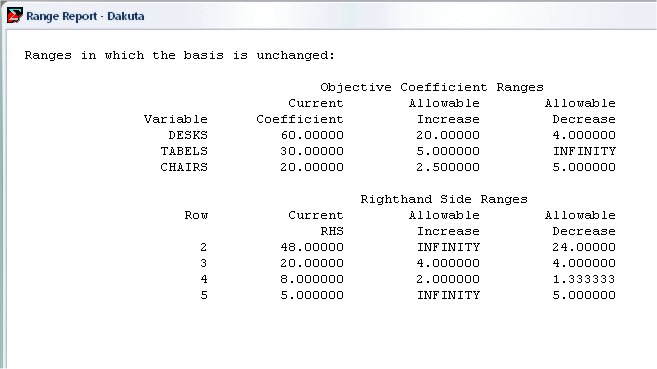 16/19
تحلیل حساسیت نشان می دهد که ضرایب تابع تا چه میزان می توانند افزایش یا کاهش یابند بدون اینکه پایه بهینه مسئله (مجموعه متغیرهای غیر صفر) عوض شود. تحلیل حساسیت شامل دو بخش است، یکی مربوط به تابع هدف و دیگری مربوط به محدودیت ها، که در هر کدام به تفکیک مقدار واقعی و مقادیر کاهش و افزایش قید شده است.
		
		در پایان با استفاده از گزینه Solution در منوی LINGO می توانید نمایش گرافیکی از هر یک از متغیرهای موجود در مدل را داشته باشید.
17/19
any question?
18/19
با تشکر از توجه شما
با تشکر از توجه شما
با تشکر از توجه شما
با تشکر از توجه شما
با تشکر از توجه شما
با تشکر از توجه شما
19/19